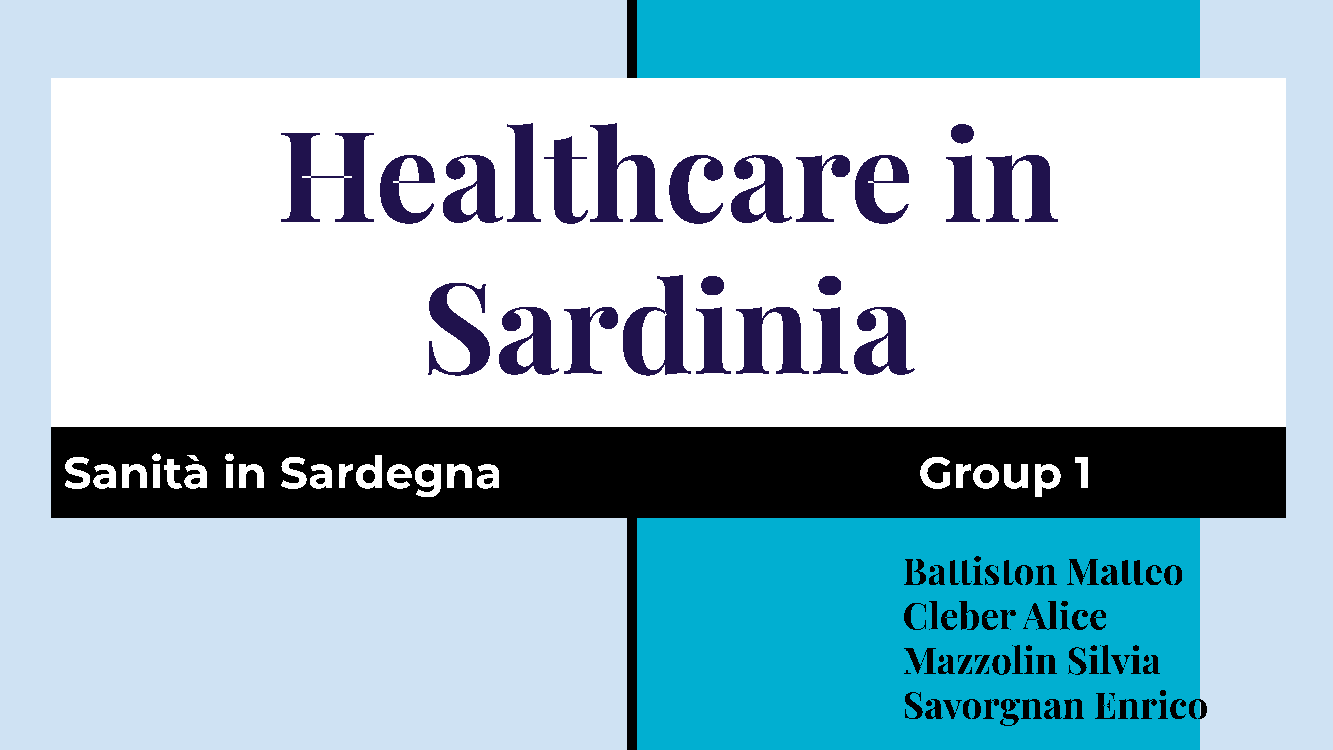 Technology in Sardinia
Techno 
   in Sar
logies
dinia
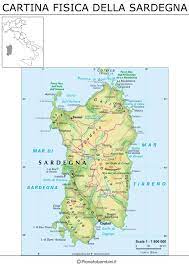 Group 1
Tecnologia in Sardegna
Battiston Matteo
Cleber Alice
Mazzolin Silvia
Savorgnan Enrico
Battiston Matteo
Cleber Alice
Mazzolin Silvia
Savorgnan Enrico
Introduction
According to ’’the Digital Economy and Society’’ index (DESI)  2020:

- Sardinia: NO technologically advanced region

- Score of 28 out of 100 (digital index)
In the last period:

- More technological development 
  projects
- More investments
HOWEVER
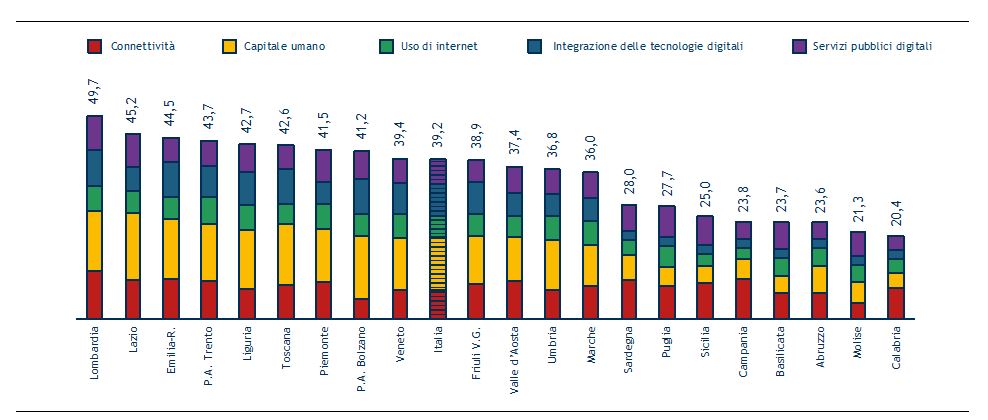 Digital technology integration
Digital and public services
connectivity
human capital
Internet use
Introduzione
Secondo l’indice ‘’the Digital Economy and Society’’ (DESI) 2020:

La Sardegna è tra le regioni tecnologicamente meno avanzate
 Punteggio di 28 su 100 (indice di digitalizzazione)
Nell’ultimo periodo:

- Attuazione di una serie di progetti di         sviluppo tecnologico

- Più investimenti
TUTTAVIA
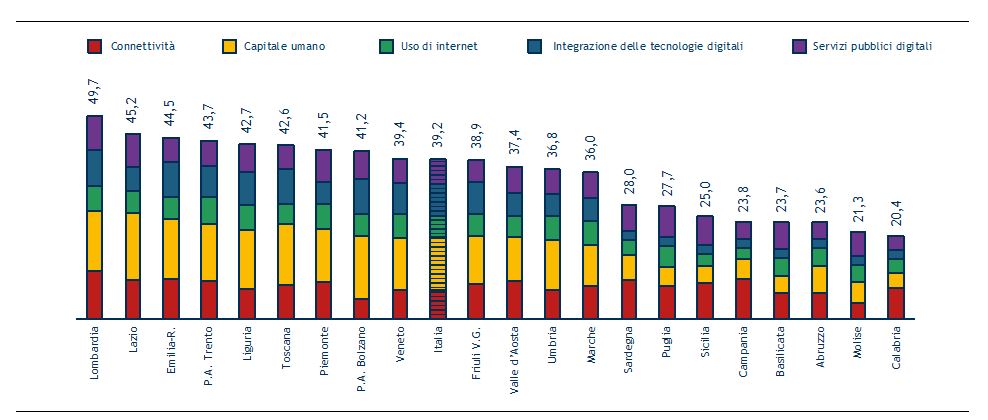 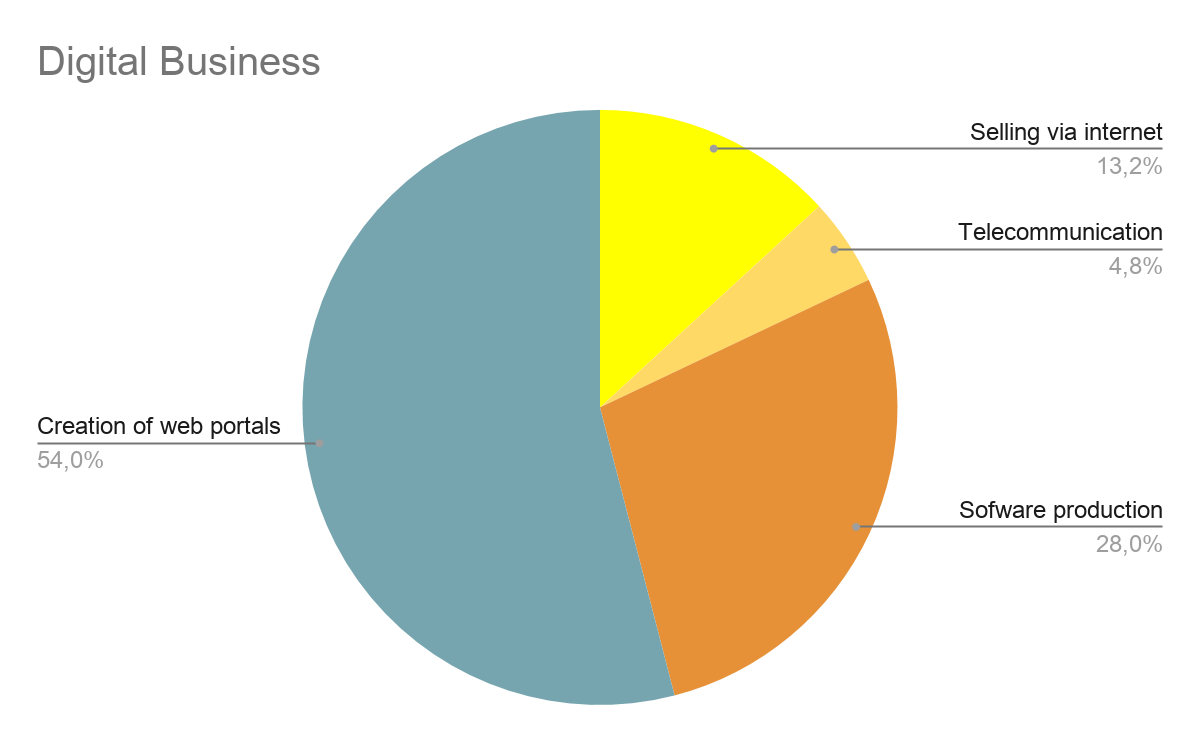 Digital Business
Strong growth of micro and small digital enterprises in the last period

According to the dossier ‘’Digital enterprises in mid-2020’’:

No. of active digital companies

			Of which

No. of companies selling their products via internet 
       
No. of companies having a telecommunications activity

No. of companies offering IT advice and producing softwares

No. of companies processing data and creating web portals
3000  1,7% of total productive activities
385  

139 

818 

1578
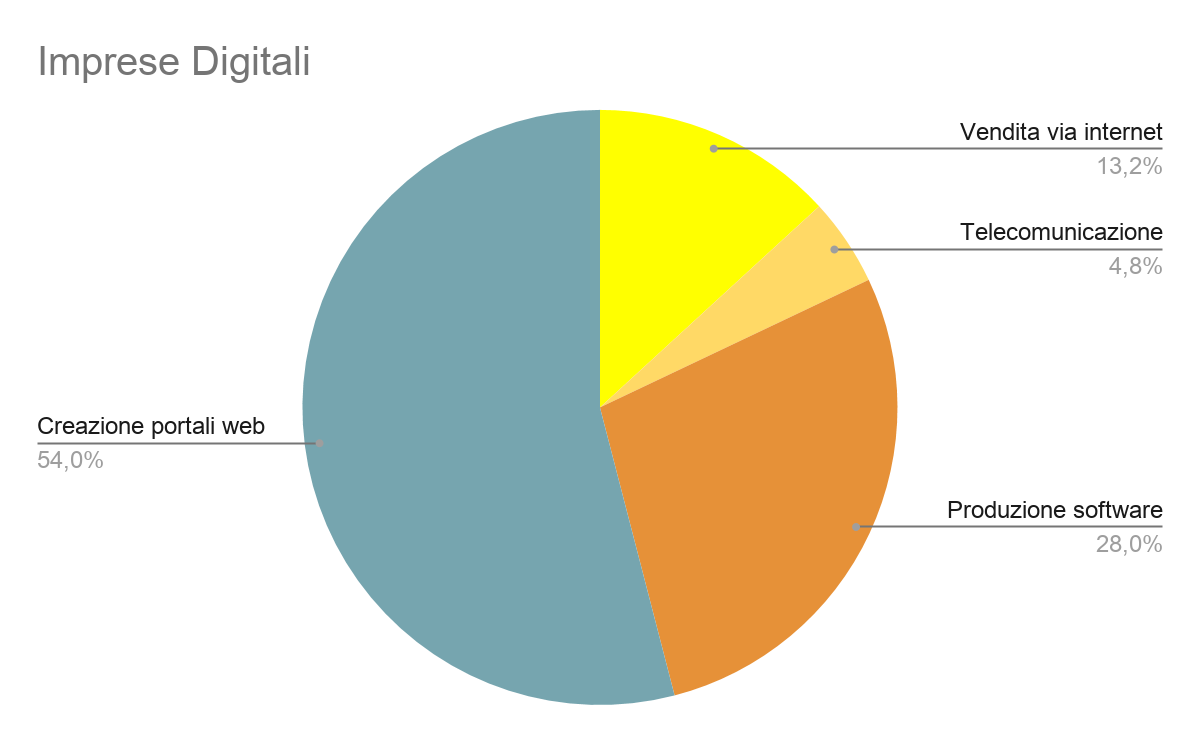 Imprese Digitali
Forte crescita del numero di micro e di piccole imprese digitali 
nell’ultimo periodo

Secondo i numeri che emergono dal dossier ‘’ Le imprese digitali a metà 2020 ”:

Numero di imprese digitali attive

		Di cui

Numero di imprese che vendono i propri prodotti via internet
Numero di imprese che hanno una attività di telecomunicazione
Imprese che offrono consulenza informatica e producono software
Imprese che elaborano dati e creano portali web
3000  1,7% del totale delle 
attività produttive
385  

139 

818 

1578
ICT Field DataAccording to the report of the institute ’’Centro Studi Investimenti Sociali’’ (Censis) 2020:
Settore ICT

Secondo il rapporto dell’istituto ‘’Centro Studi Investimenti Sociali’’ (Censis) 2020:
Internet Usage
Sardinia          Italy
76,5%                 76,1%
According to ISTAT datas 2020:
Families with Internet access at home

Type of connection:

Fixed and/or mobile broadband connection
Mobile broadband connection over mobile network, at least 3G


Families who do not have Internet access at home

Reason why they don’t have:

High cost of tools needed to connect
Reasons for privacy, security
No one knows how to use the Internet
75,6%                 74,7%  41,7%                 33,7%
23,5%                 23,9%
8,0%                  7,2%                                         0,9%                  2,3%                                           52,2%                56,4%
(Percentage per 100 families)
Utilizzo di Internet
Sardegna          Italia 
76,5%                    76,1%
Secondo i dati ISTAT 2020:
Famiglie che dispongono di accesso a Internet da casa 
          Tipo di connessione:
Connessione a banda larga fissa e/o banda larga mobile
Connessione mobile a banda larga tramite rete di telefonia mobile, almeno 3G

Famiglie che non dispongono di accesso a Internet da casa 
           Motivo per cui non ne dispongono:
Alto costo degli strumenti necessari per connettersi 
Motivi di privacy, sicurezza
Nessuno sa usare Internet
75,6%                    74,7%  41,7%                    33,7%
23,5%                   23,9%
8,0%                     7,2%                                         0,9%                     2,3%                                           52,2%                   56,4%
(Percentuale per 100 famiglie)
Sardinian Technology Park
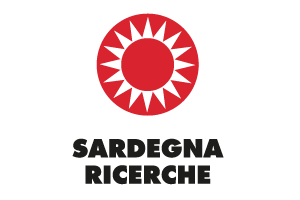 Advanced infrastructure system (10 platforms) for:
Technological innovation 
Exploitation of research
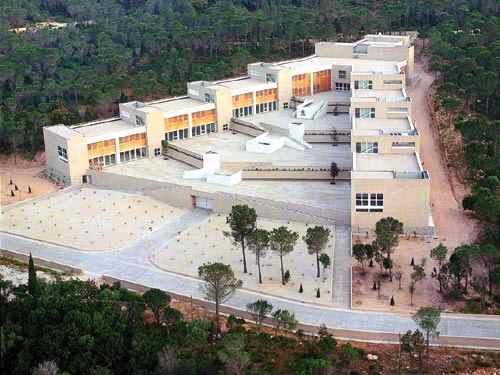 Four distinct venues. The main are:

Pula’s headquarter 
Biomedicine and health
Energy technologies

Alghero’s venue 
Computer science 
Telematics 
Industrial biotechnology
Parco Tecnologico della Sardegna
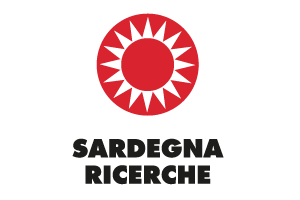 Sistema di infrastrutture avanzate (10 edifici) per:
Innovazione tecnologica 
Valorizzazione della ricerca
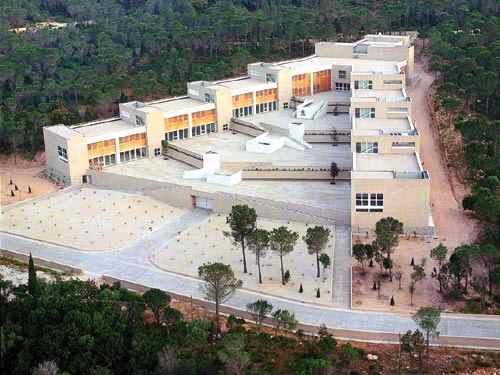 4 sedi distinte, tra cui:

Sede centrale di Pula:
Biomedicina e salute
Energia

Sede di Alghero 
Informatica e telematica
Biotecnologie industriali
Technologies and Covid
Sardinia Ricerche provides:       
Funds
Expertise
Facilities (i.e. the ‘’Biomed Platform’’)

It launched collaborative biomedicine research projects, i.e. for:
Development of reliable screening tests
Identification of new therapeutic agents
Project ‘’RNA4CoV’’

 	Development of a portable electronic viral RNA analysis system 
                   of  SARS-Cov-2
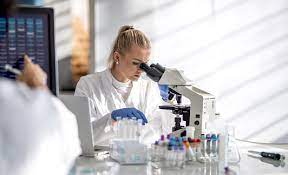 Tecnologie e Covid
Sardegna Ricerche fornisce:
Fondi
Competenze
Strutture 🡪 es. Piattaforma ‘’Biomed’’

Ha avviato progetti di ricerca collaborativa nel campo della biomedicina:
Sviluppo di test di screening affidabili
Identificazione di nuovi agenti terapeutici
Progetto ‘’RNA4CoV’’
    
Sviluppo di un sistema elettronico portatile di analisi virale 
dell'RNA di SARS-Cov-2
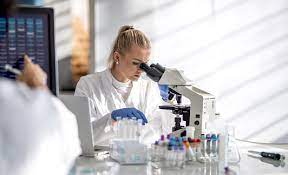 Sitografia
www.nationalia.info
https://www.sardegnaricerche.it/attivita/parcotecnologico/ 
https://www.statista.com/statistics/531010/unemployment-rate-italy/
https://www.istat.it/it/files//2020/05/20_Sardegna_Scheda_DEF.pdf
https://www.sardiniapost.it/cronaca/infrastrutture-tecnologiche-per-imprese-nuovi-investimenti-per-il-crs4-di-pula/
https://www.sardegnaimpresa.it/coronavirus-ecommerce/ 
http://search.regione.sardegna.it/cgi-bin/RSsearch.pl?key=editoria&categ=11&type=&funz=and&stop=30&submit=vai